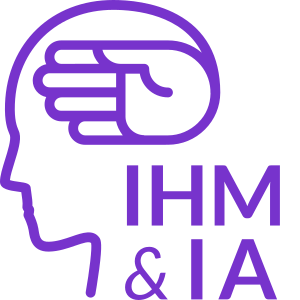 5ème  journée IHM-IA
Complémentarité de l’IA et de l’IHM
Un argument métaphysique...
Thomas Baudel
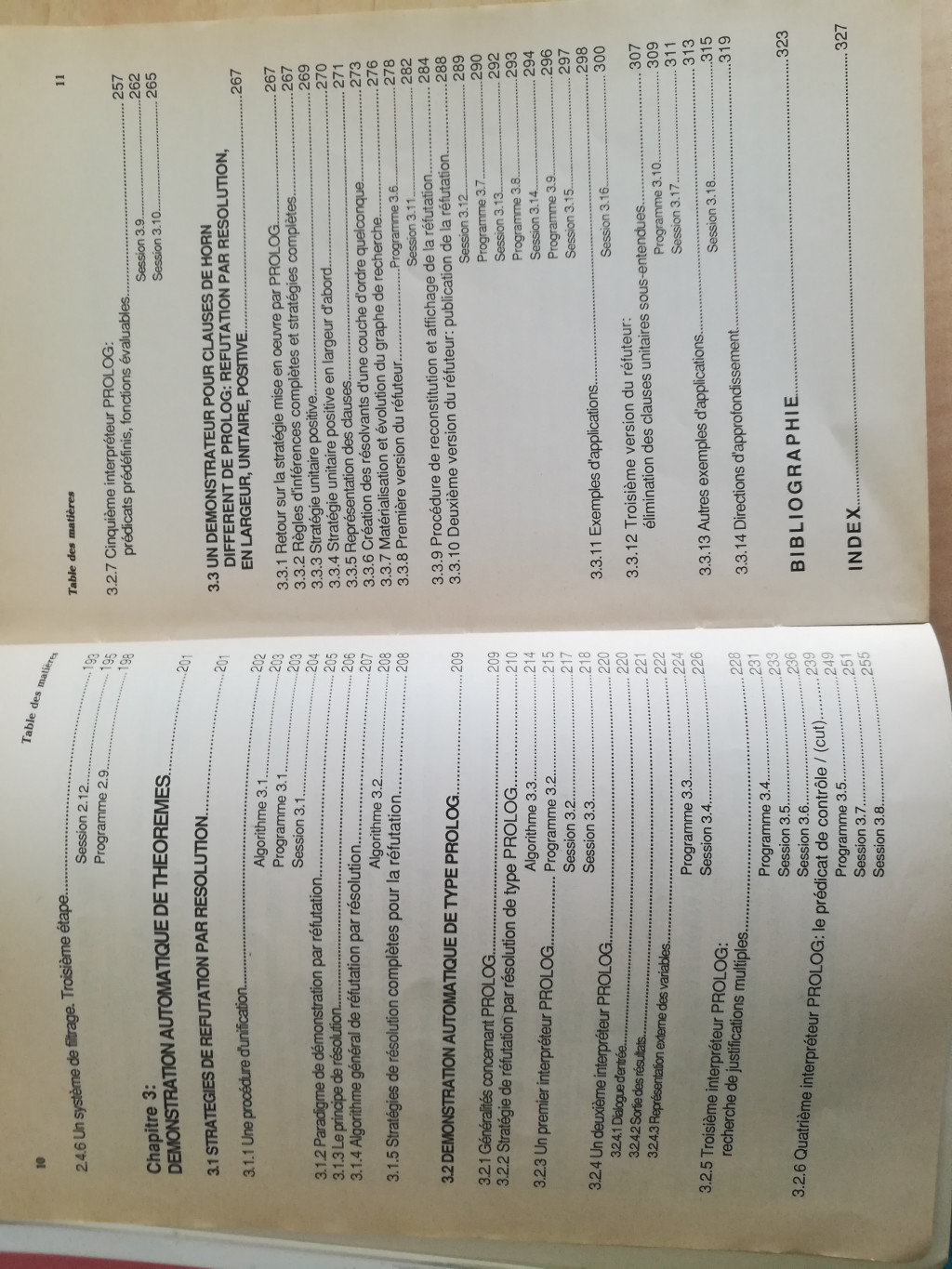 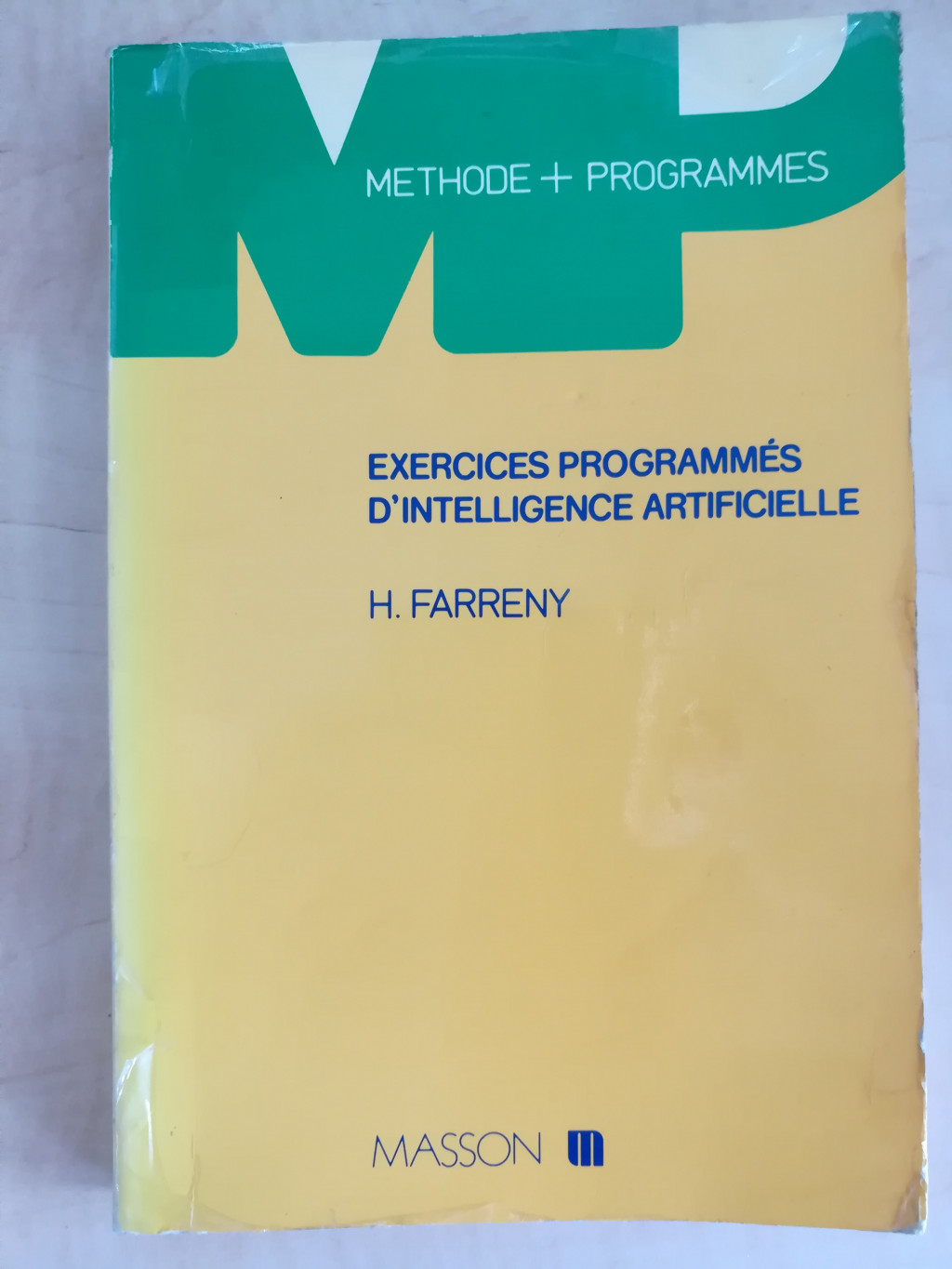 2
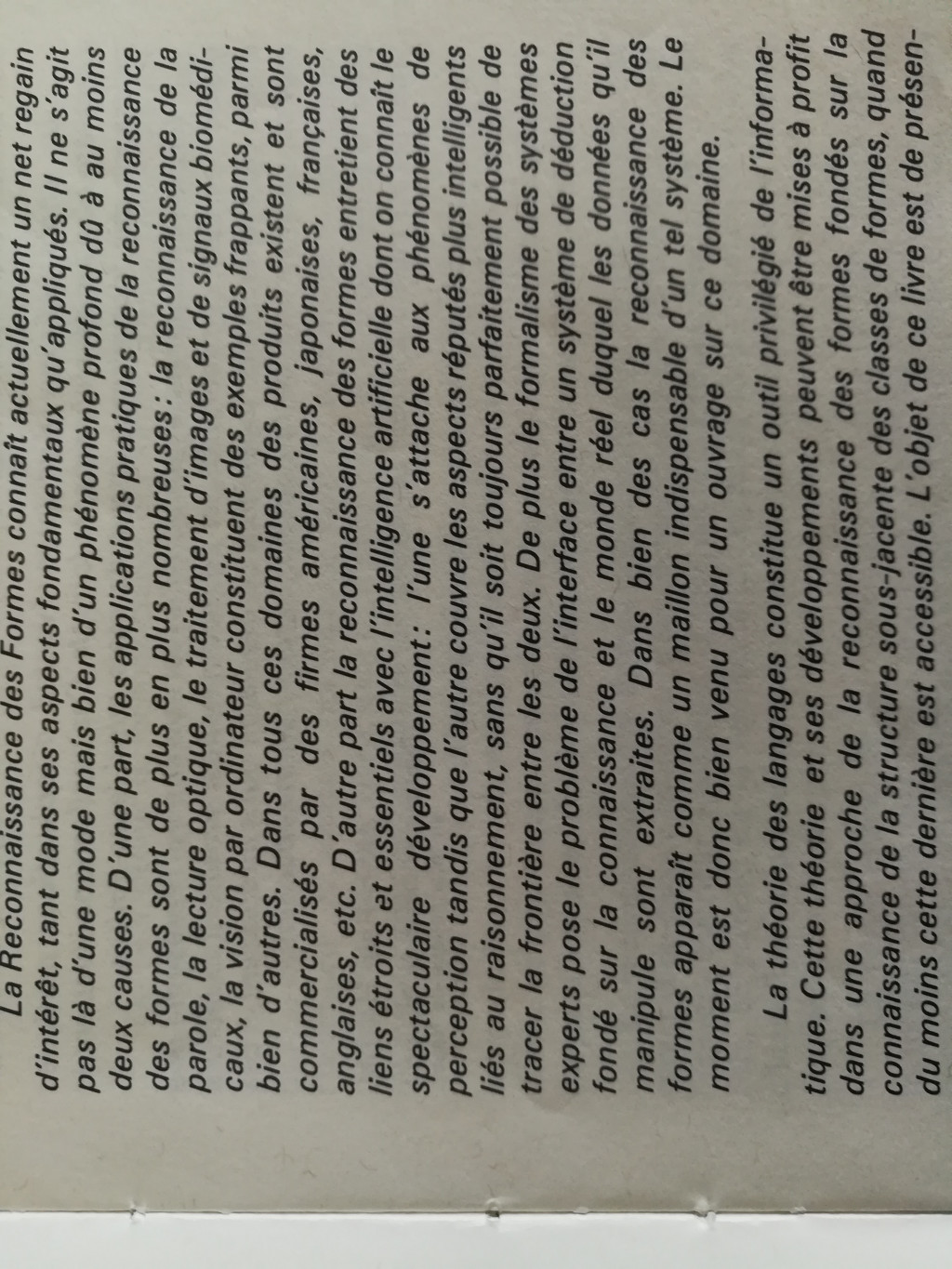 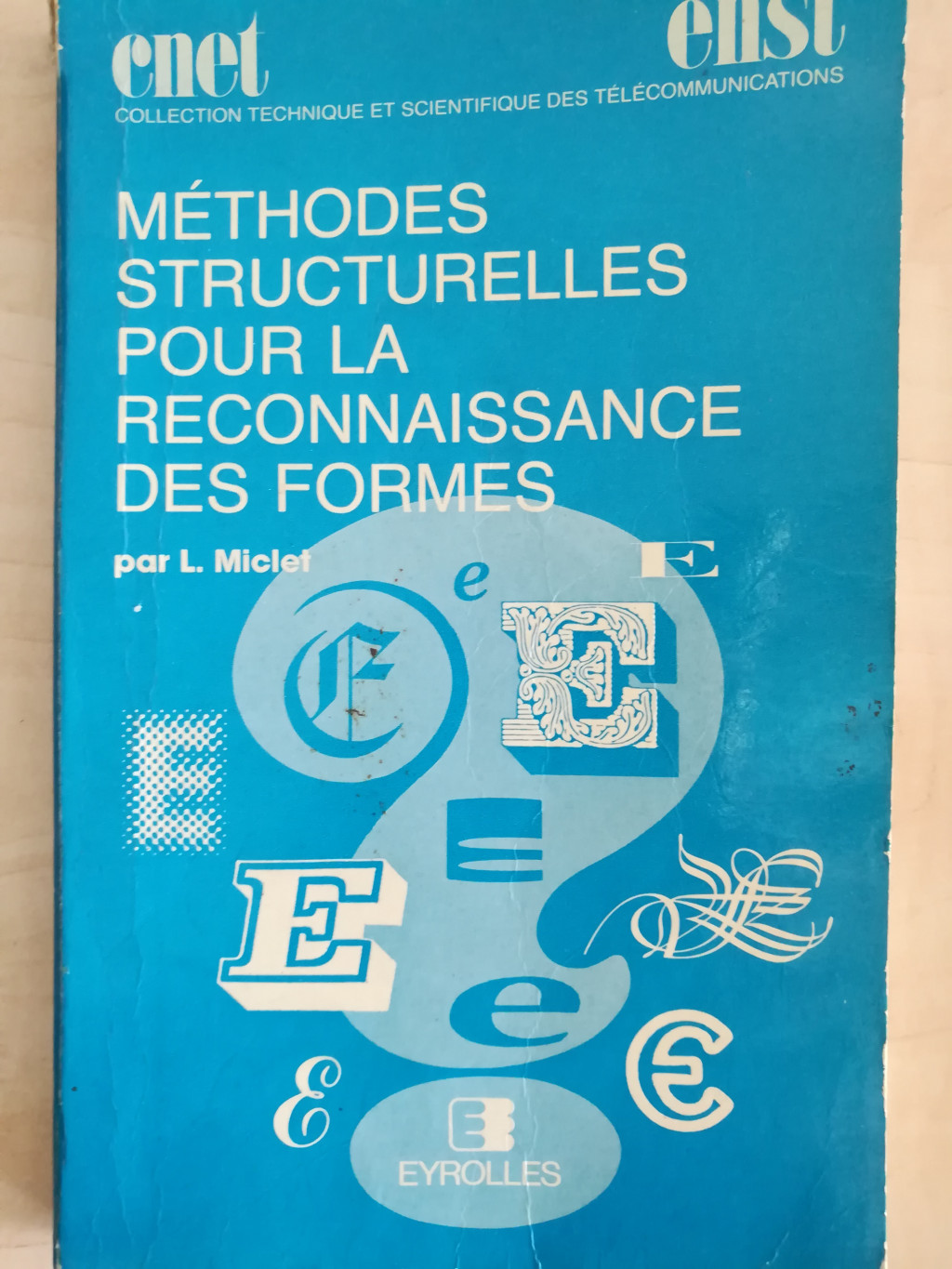 Préface de JP Haton
3
Qu’est ce que l’I.A. pour un IHM-ien?
L’I.A. est une méthodologie de recherche et développement

procédant par mimétisme entre l’univers physique et l’univers informationnel 

pour produire modèles et procédés informationnels exploitables dans divers champs et domaines d’application.
4
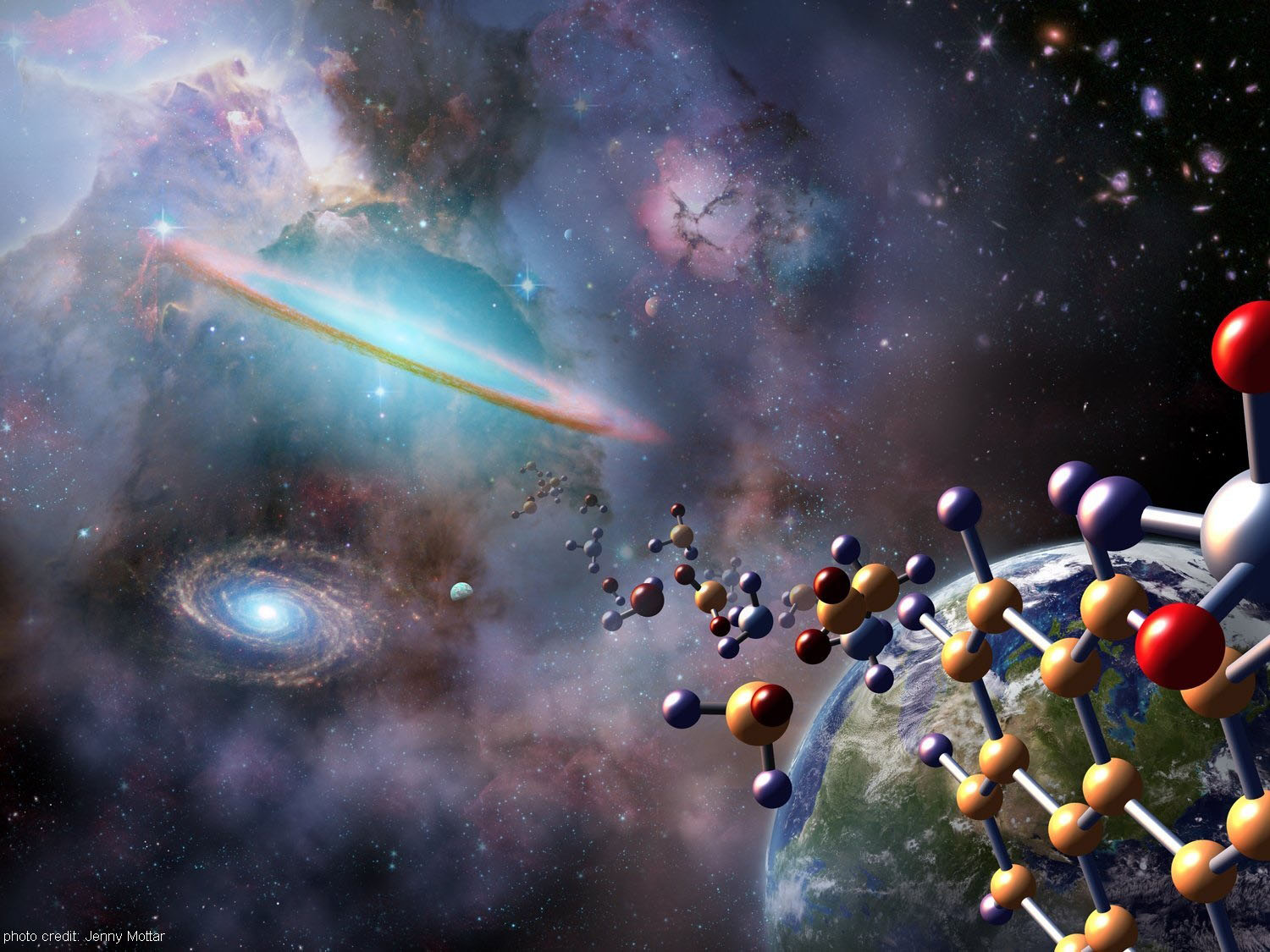 5
Univers Physique
Fait d’atomes…

Quelques milliards d’années que la vie s’y développe…
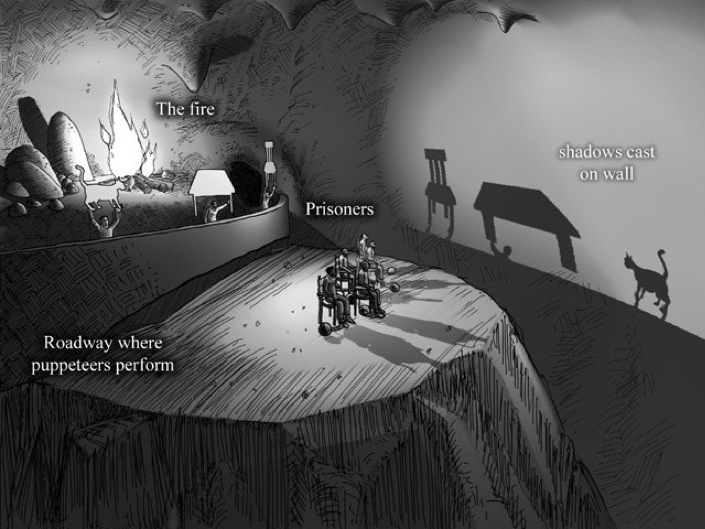 Monde des idées
Faits de concepts

Quelques milliers d’années

Concepts: communicables, mais intangibles.
6
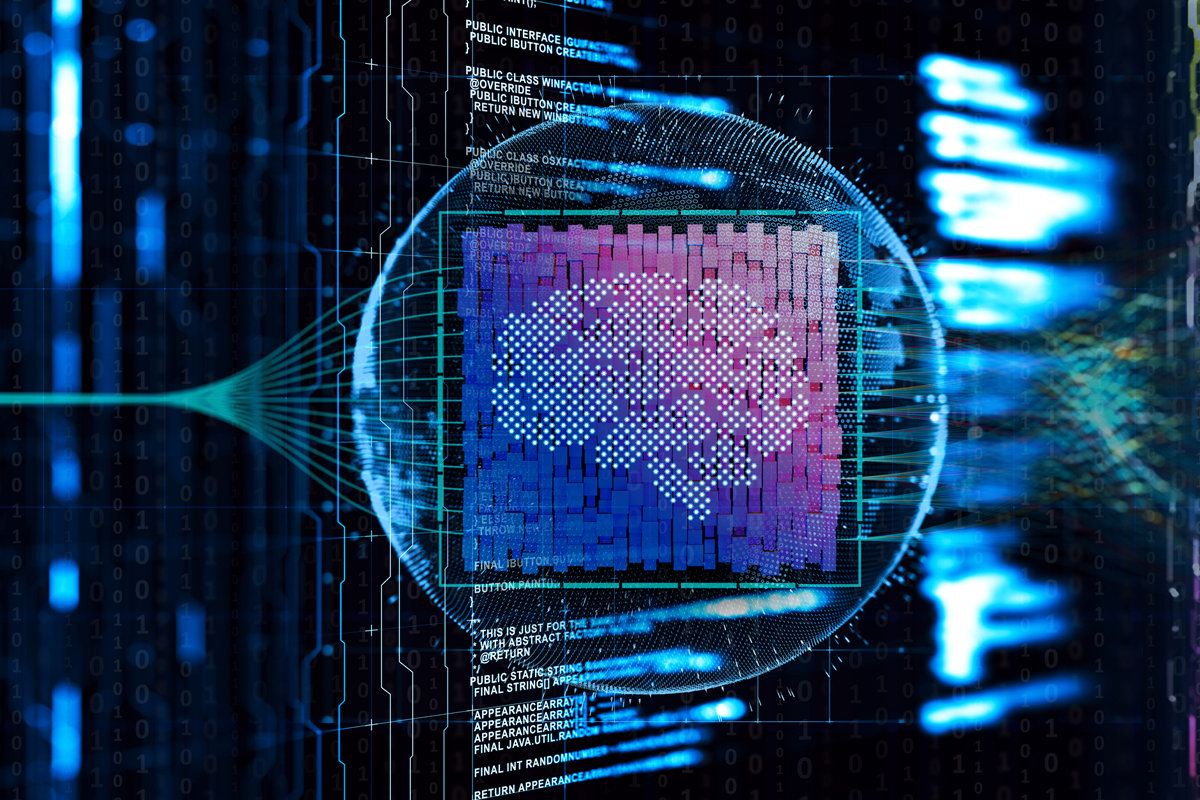 7
Infosphère (Floridi)
Fait d’octets

Depuis quelques décennies

Immatériels comme les concepts, néanmoins tangibles.
[Speaker Notes: pas de 2nd principe de la thermodynamique, 
paradoxe de Banach-Tarski du clone parfait possible….]
L’I.A. part d’inspirations physiques…
Raison humaine -> systèmes experts, ontologies…
Perception humaine -> réseaux neuronaux, Deep Learning…
Sélection naturelle -> algorithmes génétiques
Vers la reproduction de phénomènes sociaux: multi-agents…
Ising models…
… pour produire des applications dans de nombreux domaines
Reconnaissance des formes
Optimisation/Combinatoire
Classification/Régression
Systèmes autonomes…
… (dont l’IHM)
8
L’I.A. donne une structure
tangible et reconnaissable au monde informationnel, pour nous permettre d’en tirer parti.
Pour cela elle procède par similitude entre phénomènes physiques et informationnels complexes.
9
Différentes méthodes de découverte
Déduction: mathématiques
Induction: sciences de la nature
Description: HCI, sociologie, anthropologie...
Action Research: HCI, Science du management, urban planning…
-> L’I.A. (pour l’auteur) se propose de procéder par mimétisme
10
Et l’I.H.M. là dedans?
11
[Speaker Notes: Model creation:
    Deriving theories: typical in algorithmics, inspired from mathematics
    Data gathering and analysis: Machine Learning, bioinformatics...
    User studies and surveys: HCI, sociology...
Validation: 
    Proof verification (by peers)
    Benchmarks: algorithmics
    Tests and Simulation: Machine learning, bioinformatics
    Controlled experiments: experimental psychology, physics, bioinformatics...
    Usability Testing, User feedback: HCI
Action Research: HCI, Management Sciences]
L’IHM n’est pas une méthodologie en soi
Ensemble des savoirs et connaissances facilitant la conception, la réalisation et l'évaluation des systèmes interactifs actuels et futurs. (D. Scapin)
12
[Speaker Notes: Model creation:
    Deriving theories: typical in algorithmics, inspired from mathematics
    Data gathering and analysis: Machine Learning, bioinformatics...
    User studies and surveys: HCI, sociology...
Validation: 
    Proof verification (by peers)
    Benchmarks: algorithmics
    Tests and Simulation: Machine learning, bioinformatics
    Controlled experiments: experimental psychology, physics, bioinformatics...
    Usability Testing, User feedback: HCI
Action Research: HCI, Management Sciences]
L’IHM, comme la robotique,
s’intéresse à des passerelles entre mondes physiques et informationnels, et à résoudre des tensions entre ces 2 mondes. (physique pour les roboticiens, humains pour les IHMiens)
ANR AAPG, CE 33: Interaction, robotique
13
L’I.A. s’intéresse aux similitudes exploitables entre mondes physiques et informationnels,L’I.H.M. s’intéresse aux différences entre les deux, et ce qui peut les rendre inconciliables.C’est ce qui les rend complémentaires pour appréhender l’entrée de l’humanité dans l’infosphère.
14